Shaping the Future: Transforming service delivery and fostering public sector innovation through the SAP ecosystem
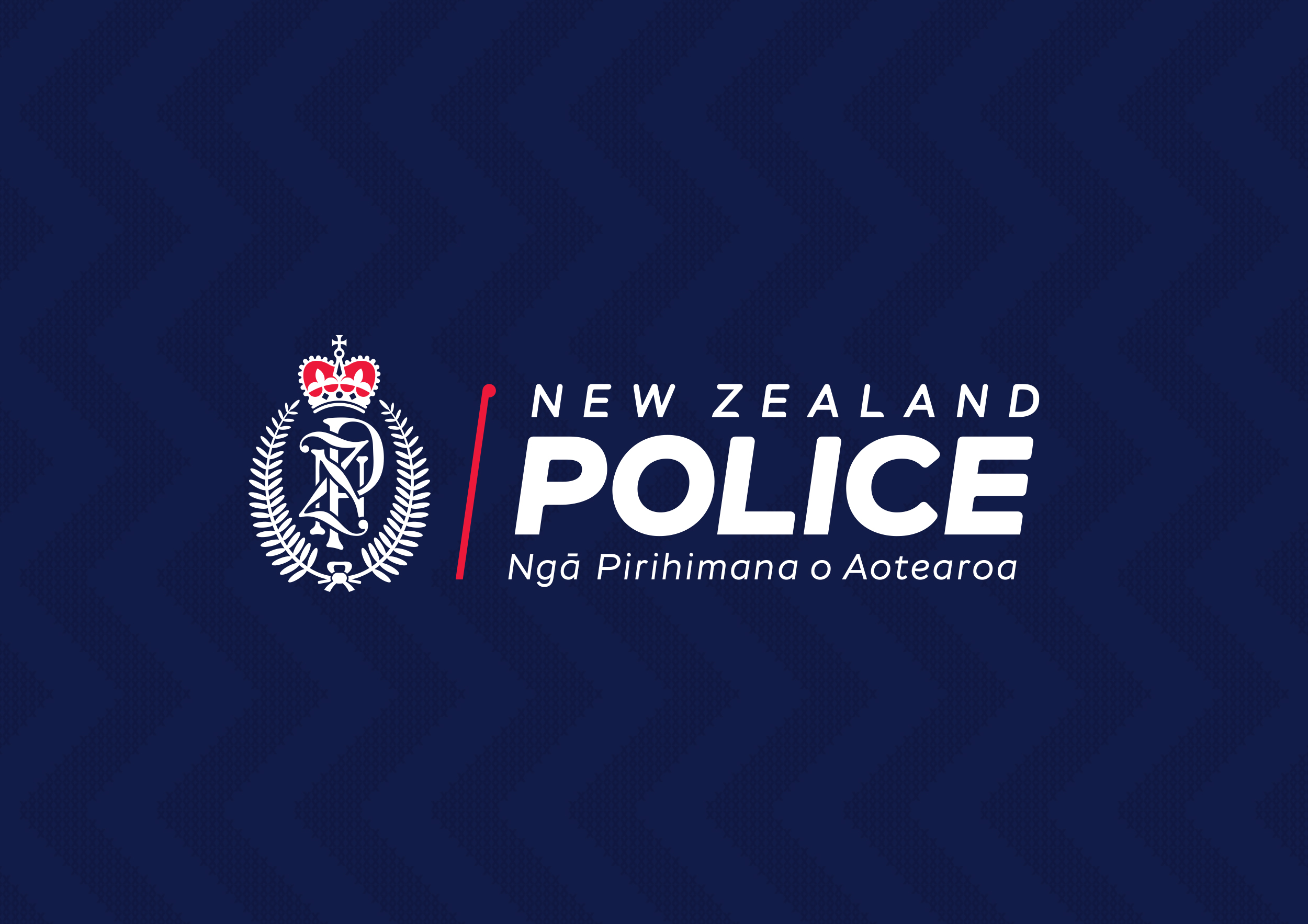 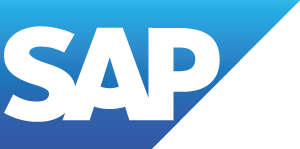 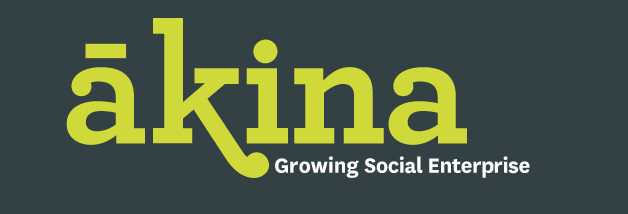 Louise Aitken
CEO
John Bole
Deputy Chief Executive
Phil Cameron
General Manager, NZ